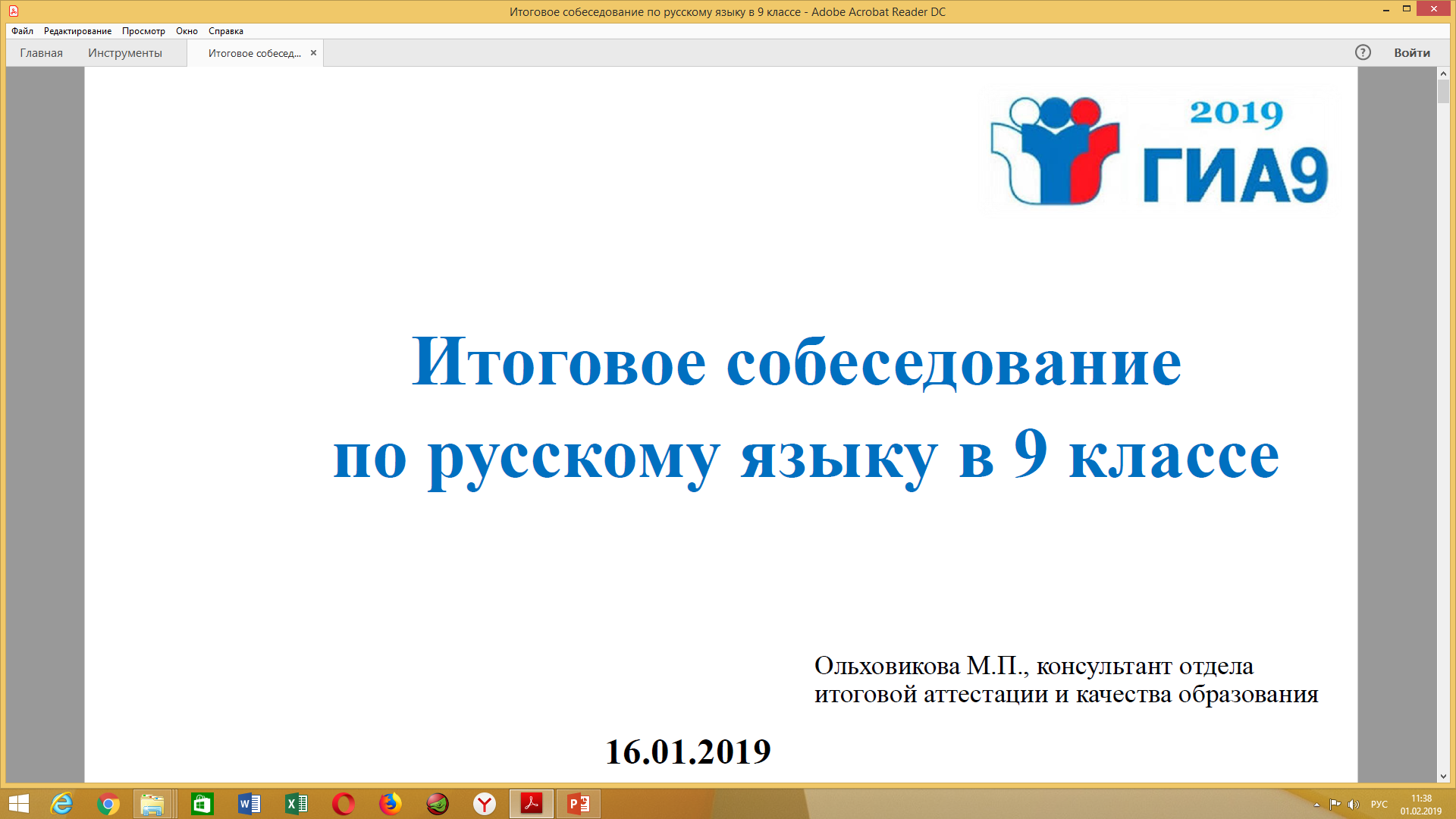 Начальник отдела Центра оценки качества образования ГАОУ ТО ДПО «ТОГИРРО»  Андриянова Т.А.
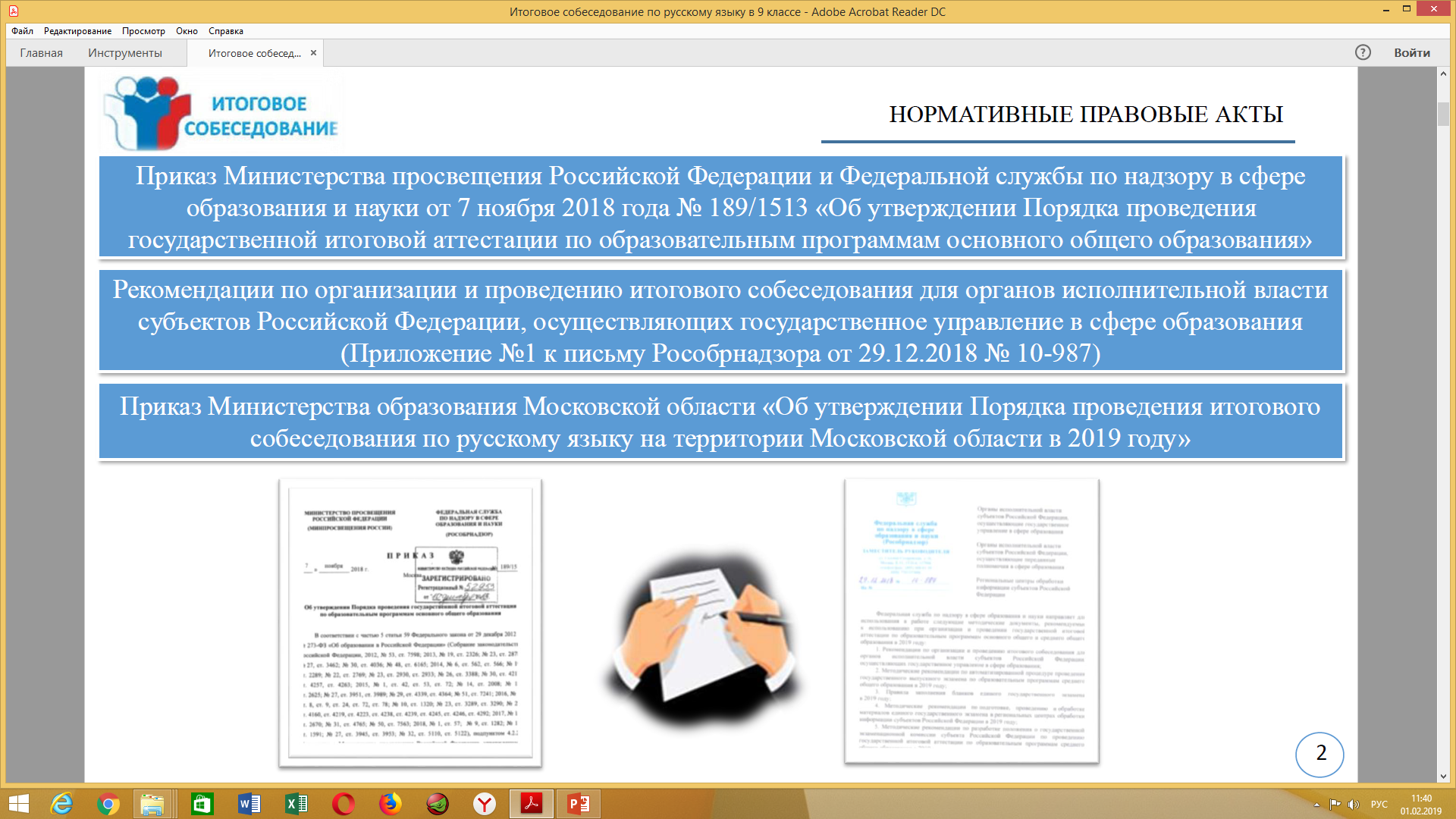 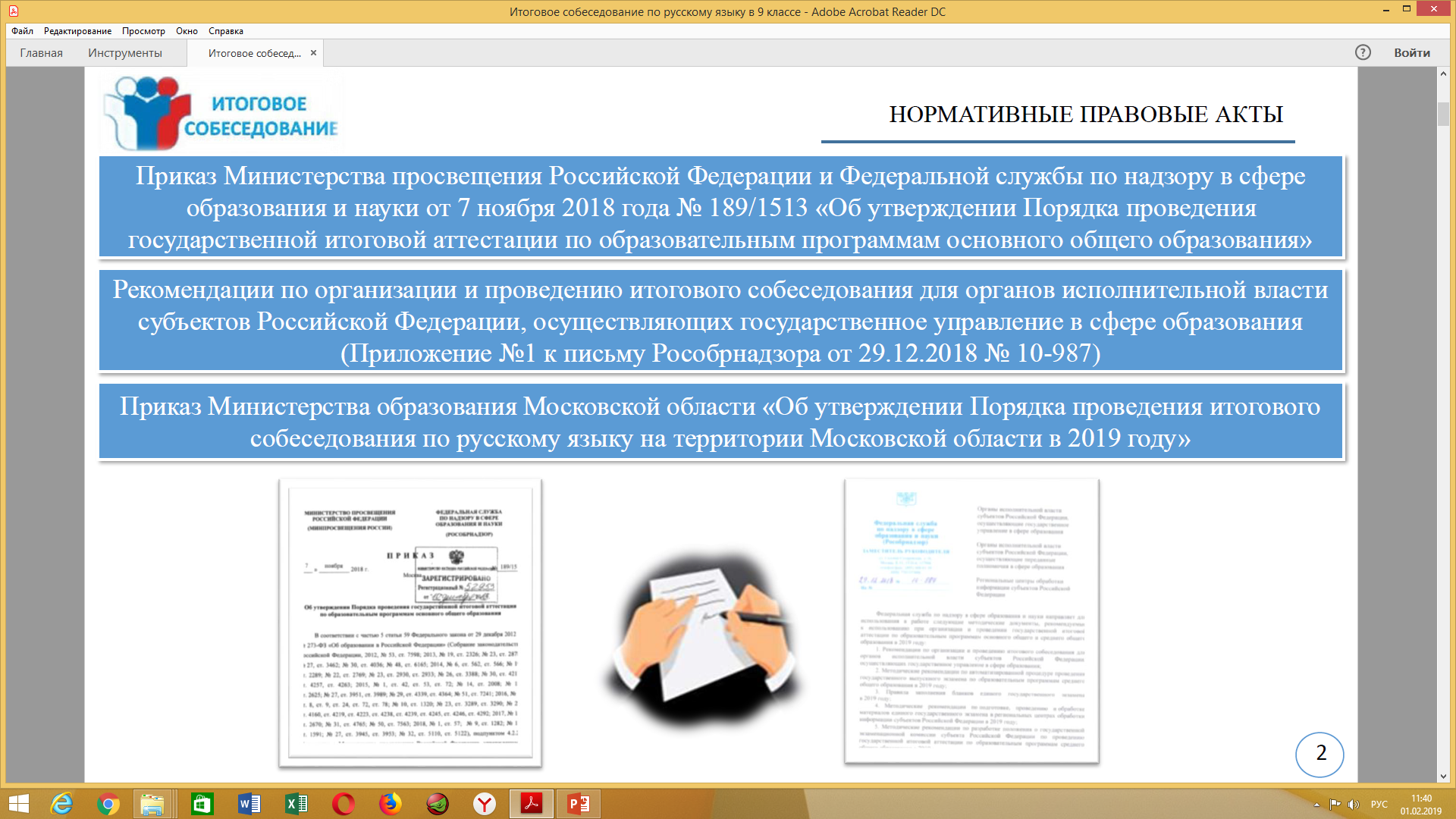 Участники итогового собеседования
ЭКСТЕРНЫ
Обучающиеся IX классов
обучающиеся, экстерны с ОВЗ, обучающиеся,  дети-инвалиды и инвалиды , обучающихся по состоянию здоровья на дому, в ОО
При подаче заявления на прохождение ИС обучающиеся, экстерны с ОВЗ предъявляют копию рекомендаций  ПМПК, а обучающиеся, экстерны – дети-инвалиды и инвалиды – оригинал или заверенную копию справки, подтверждающей факт установления инвалидности
ИС проводится в образовательных организациях, является ОДНИМ из условий допуска к ГИА
3
Собеседование НЕ экзамен!!!
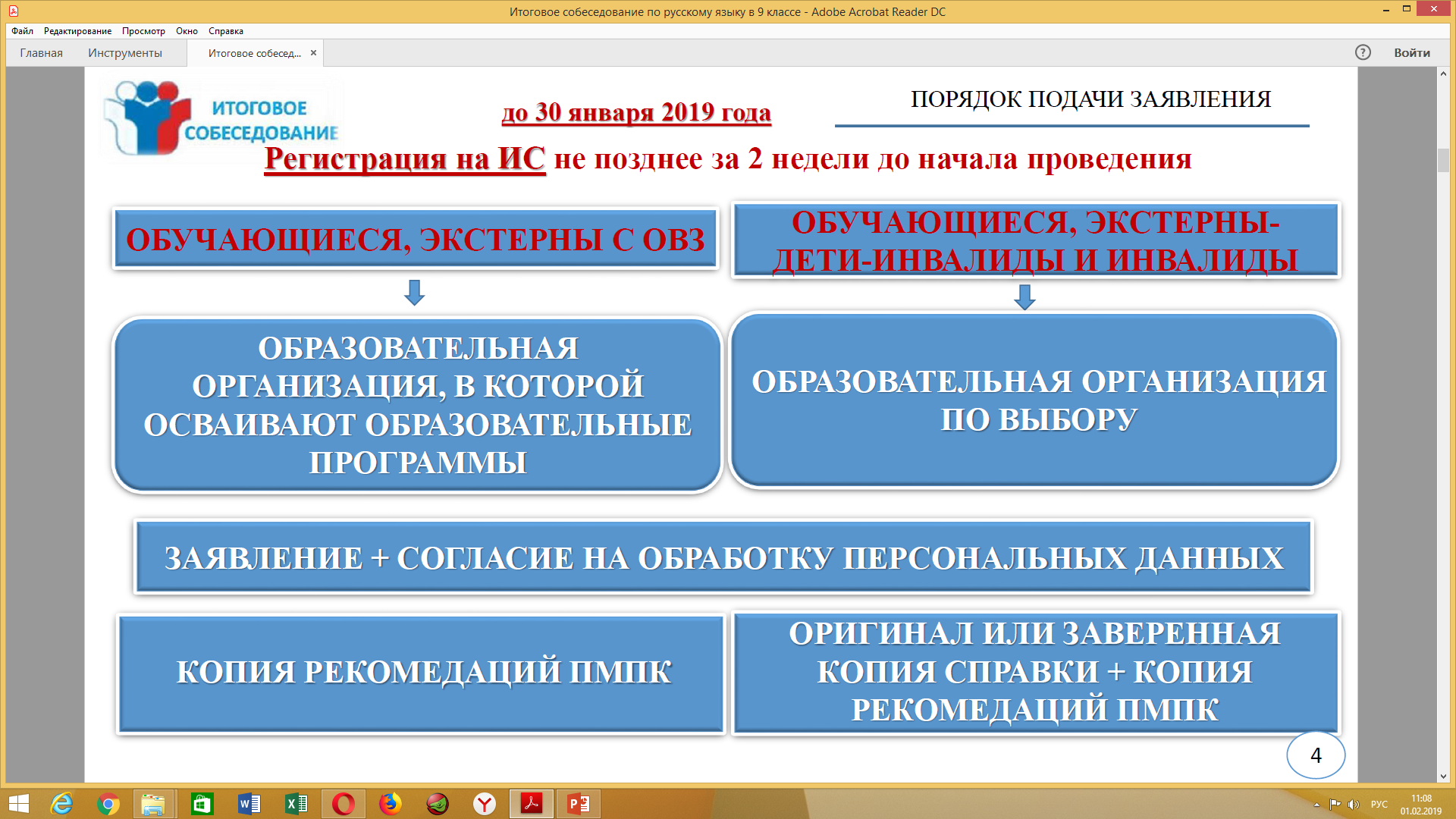 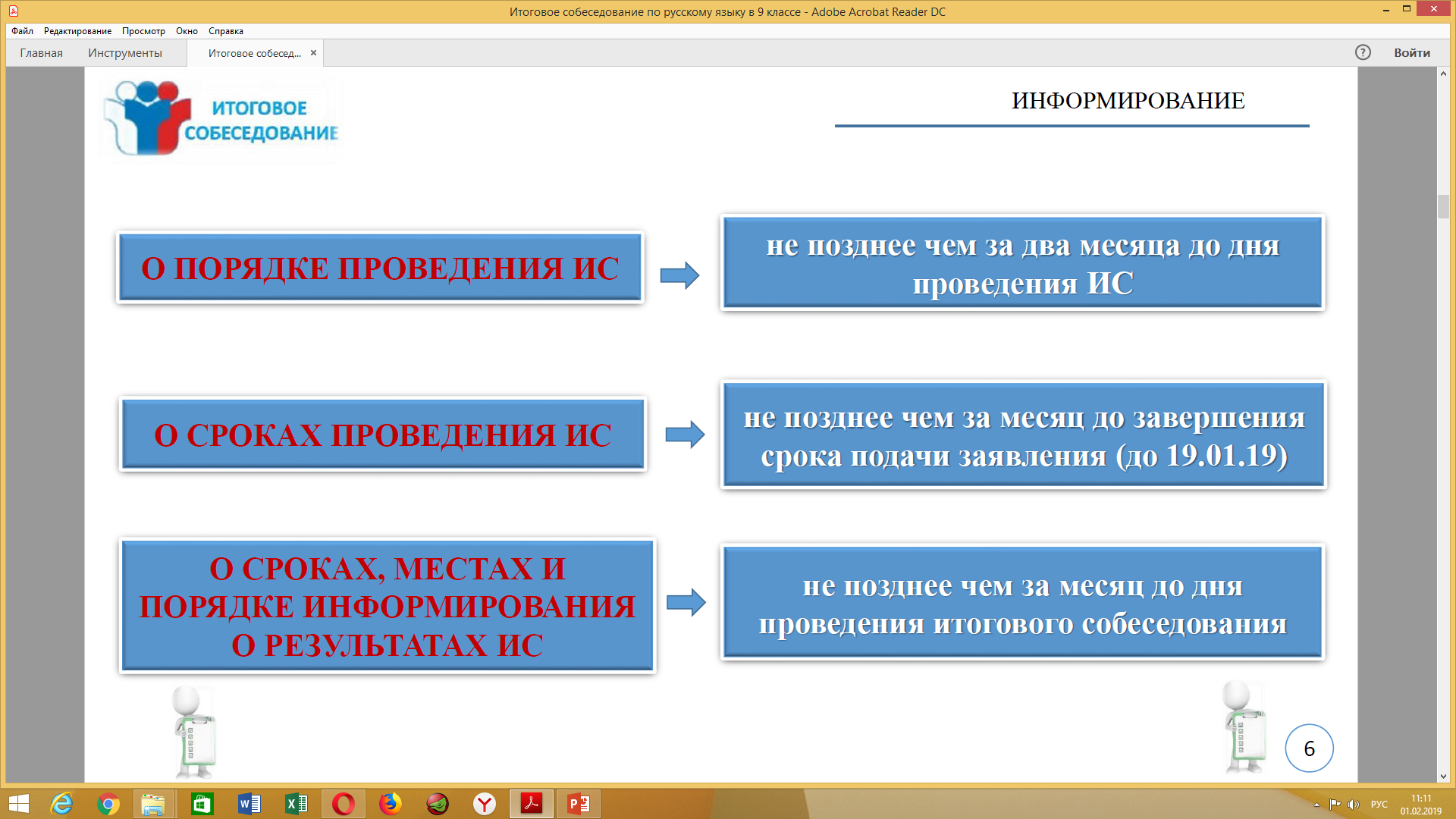 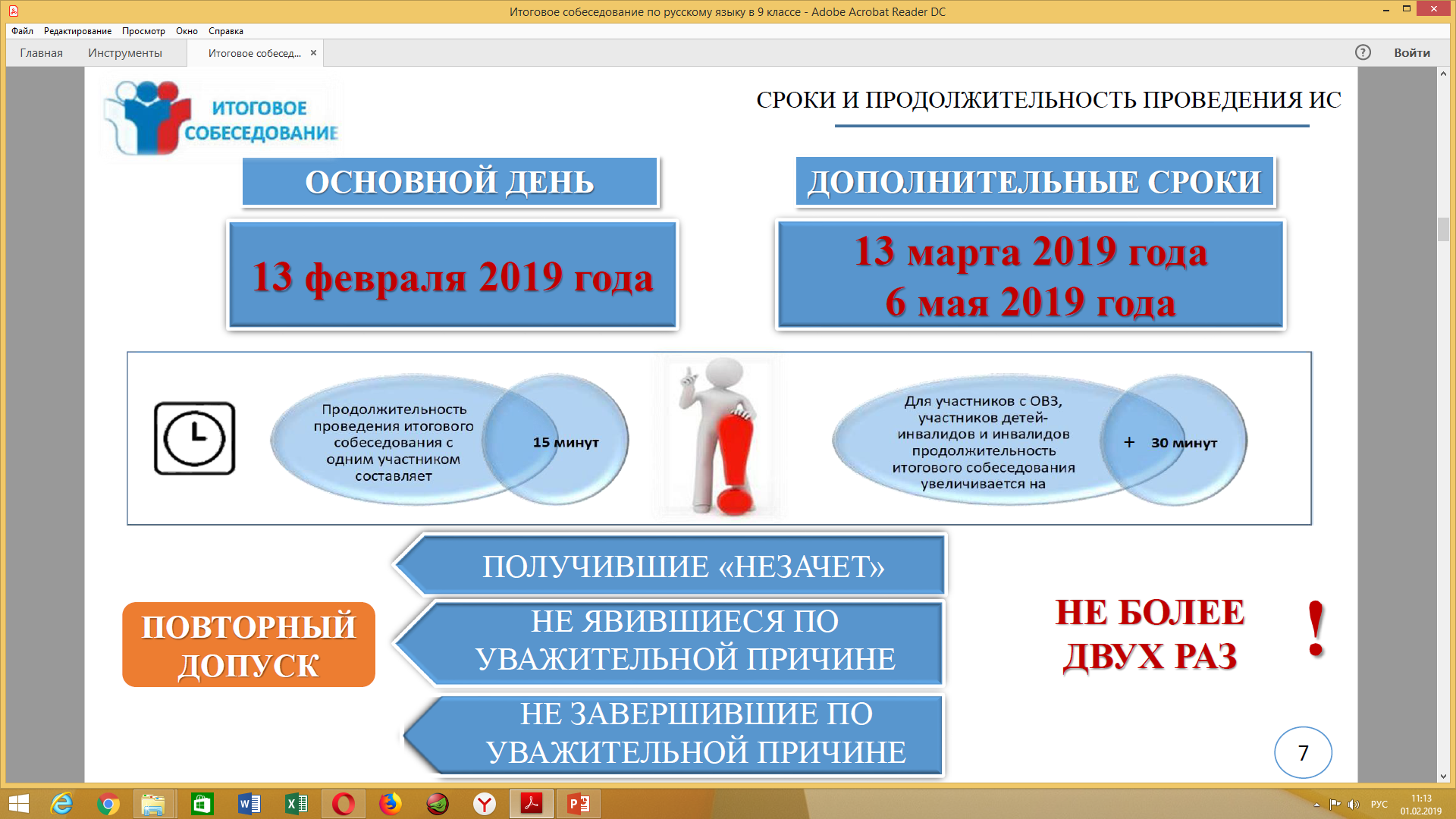 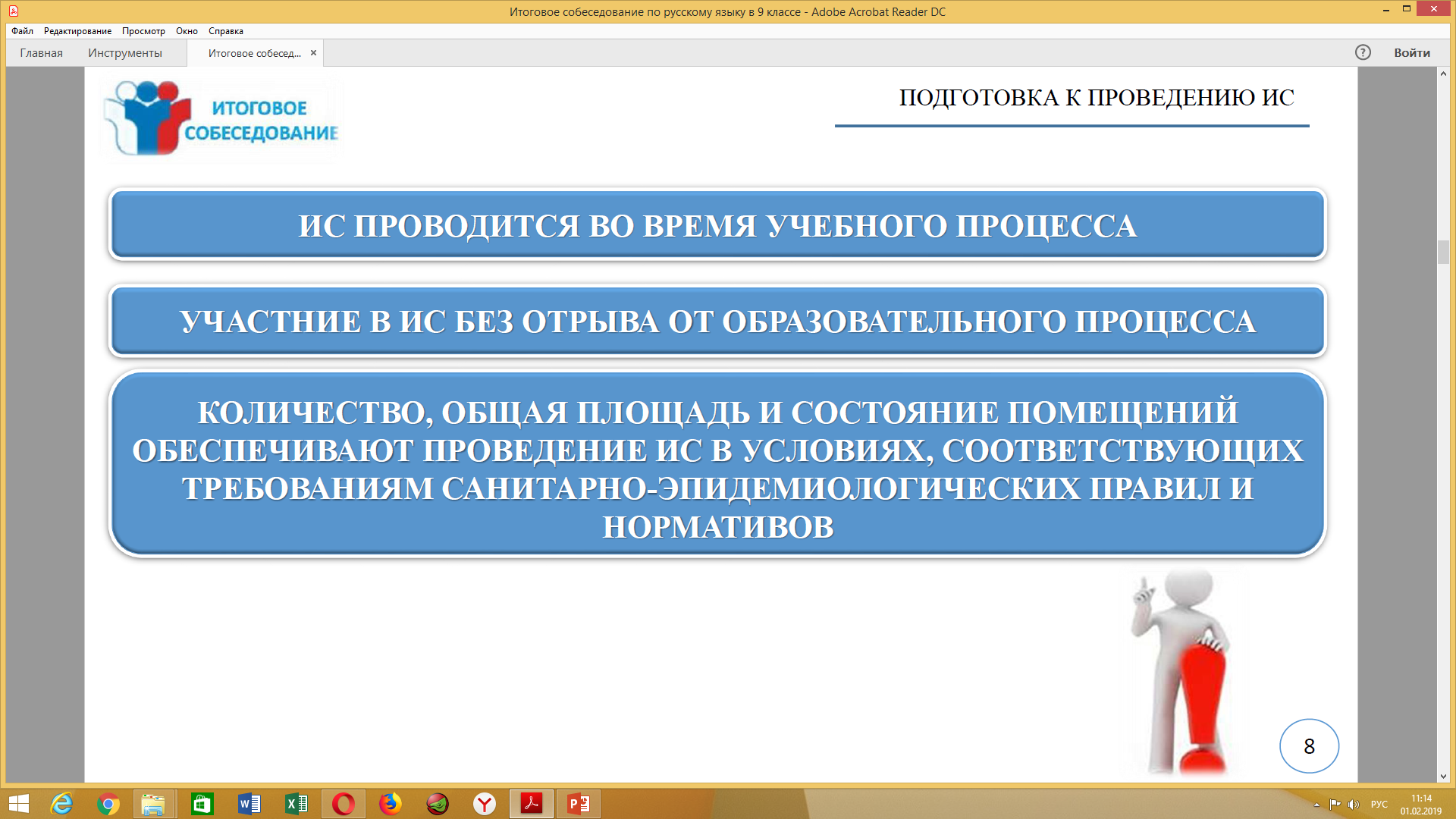 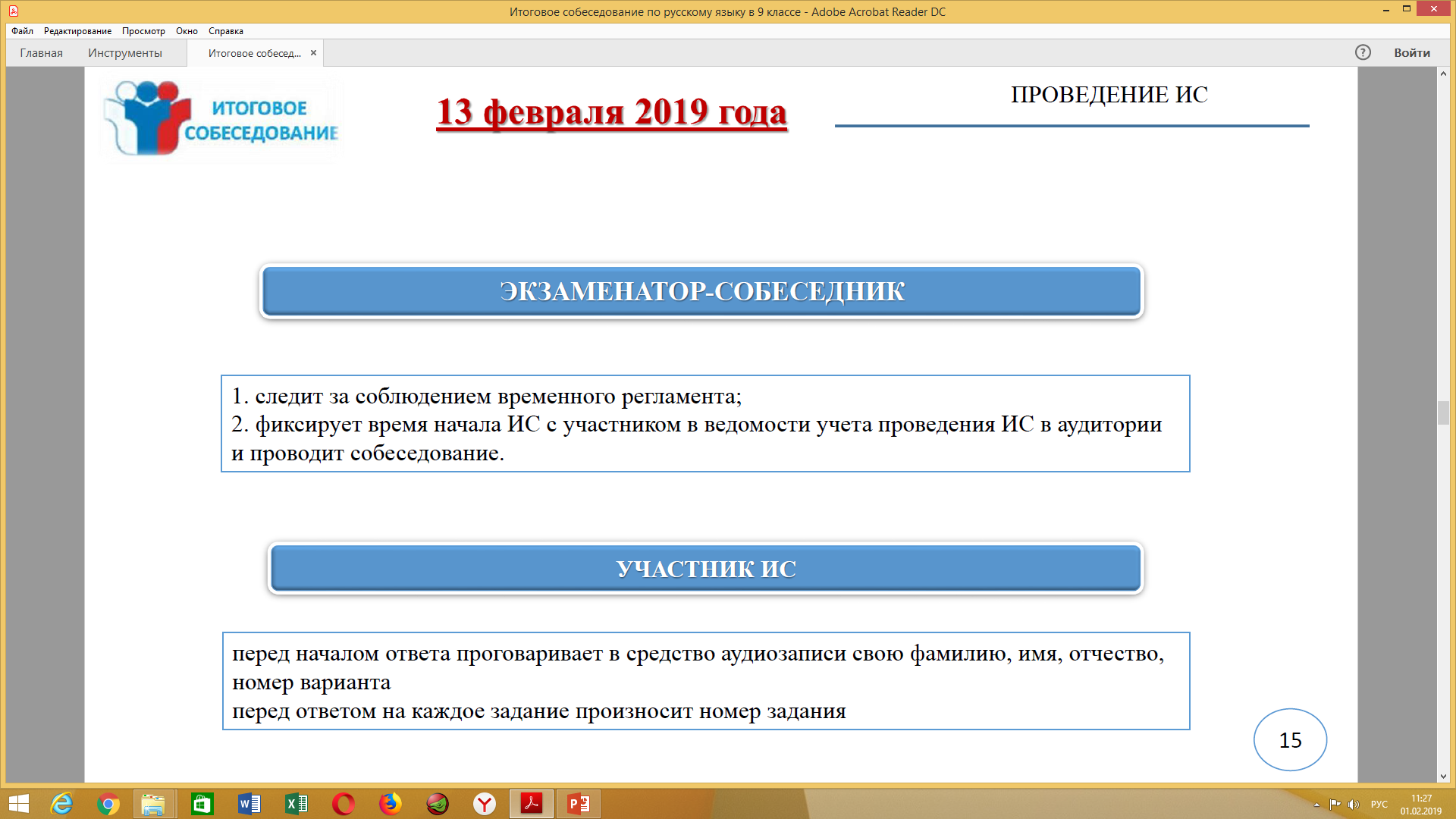 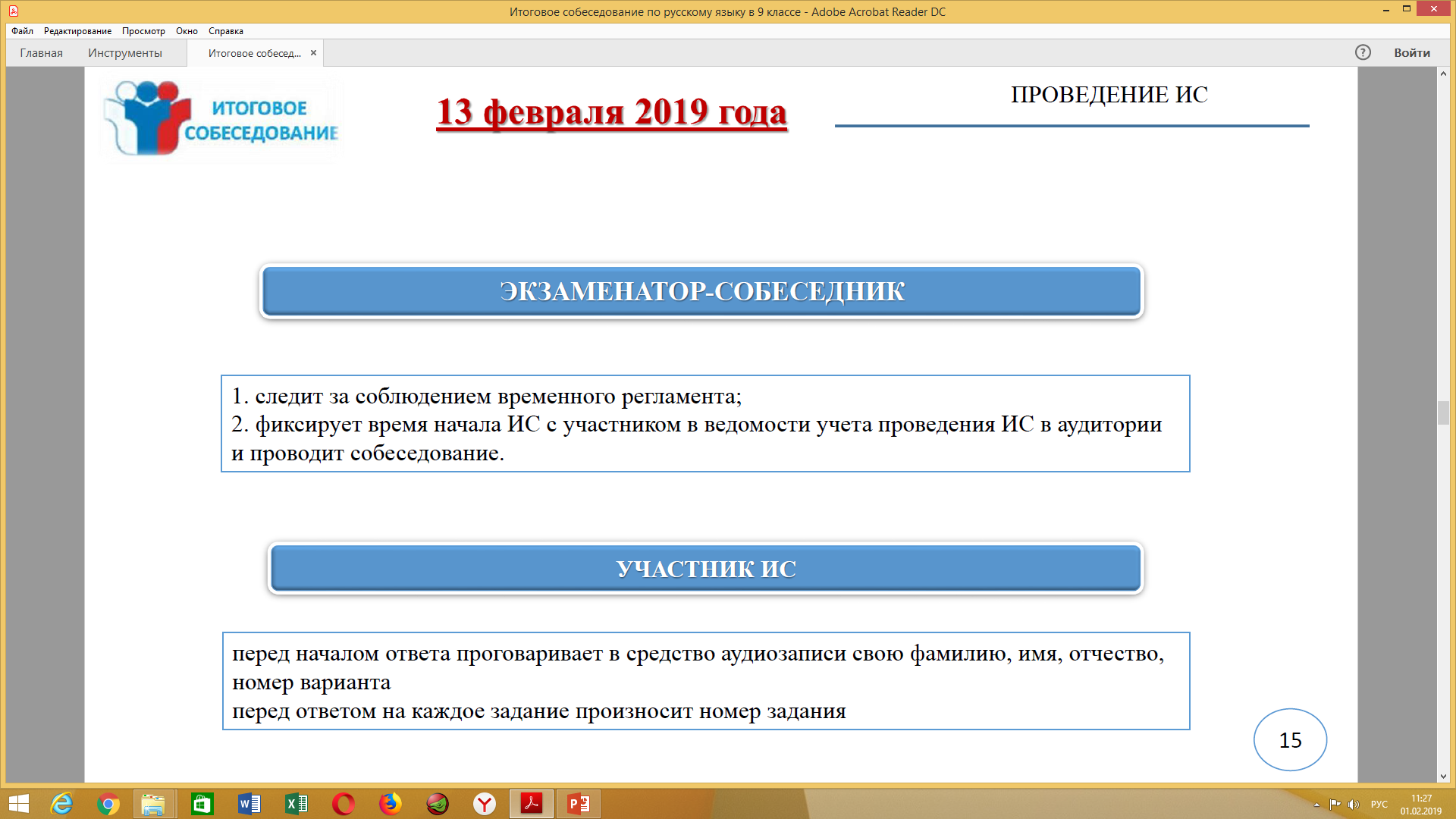 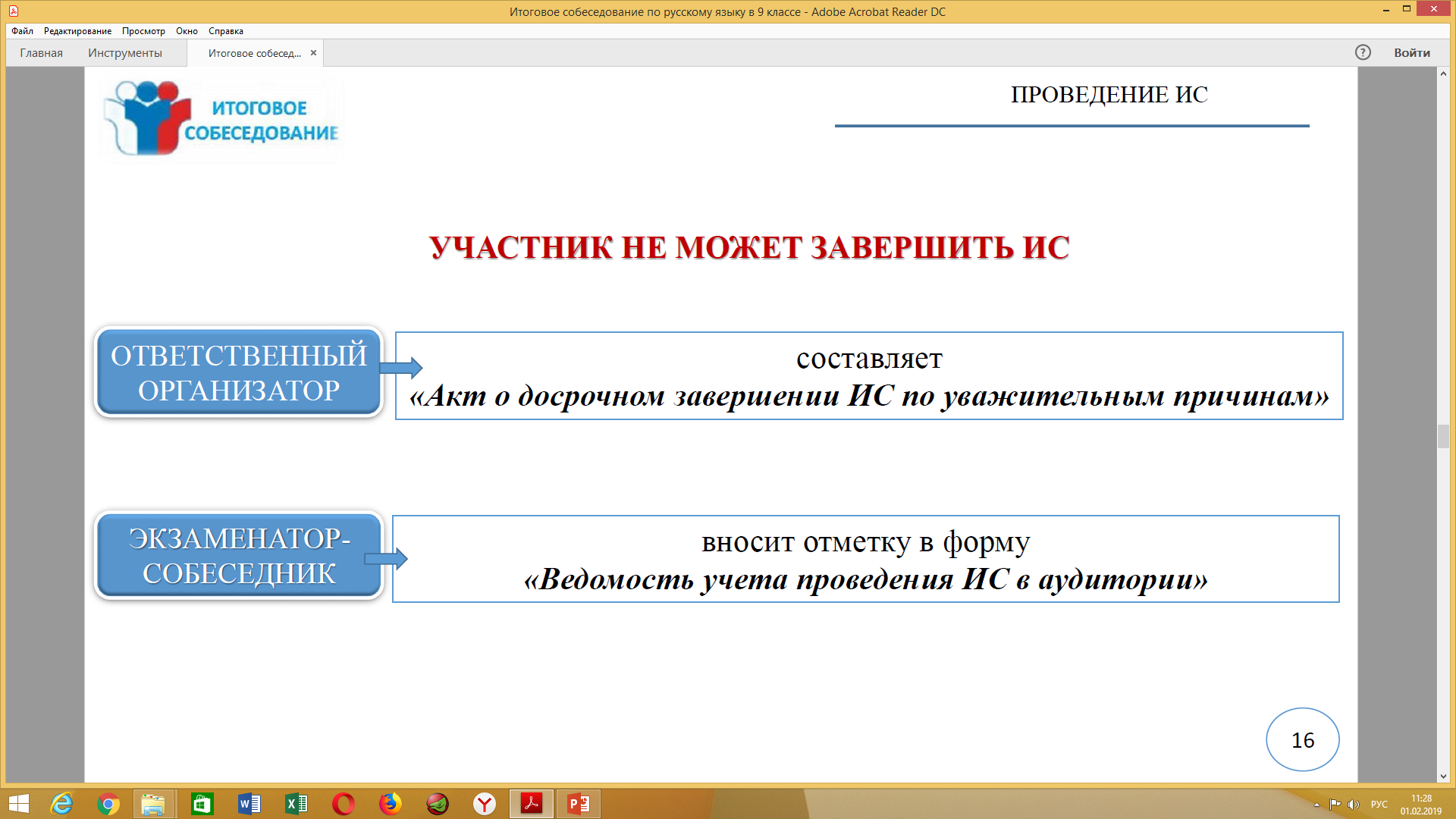 17
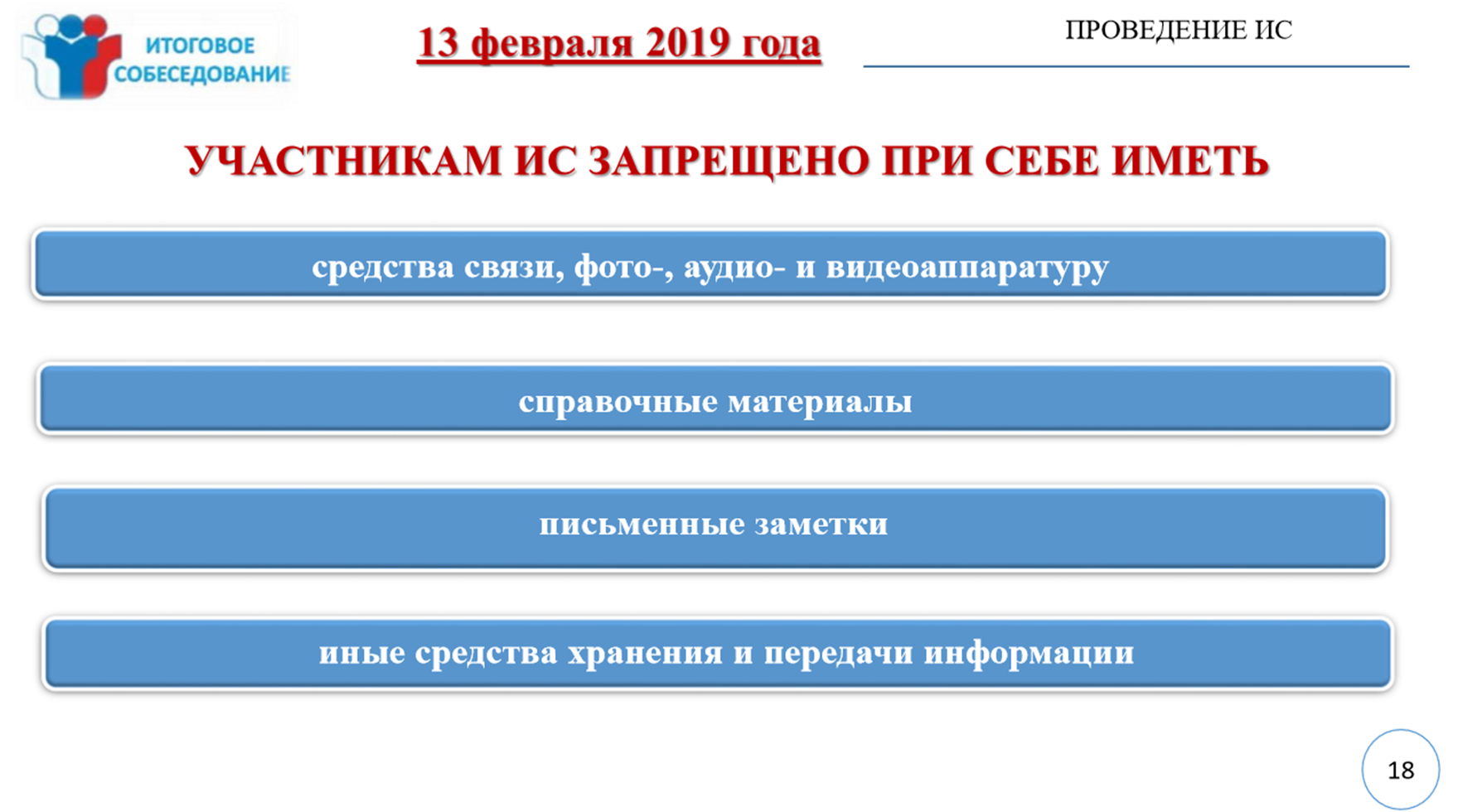 19
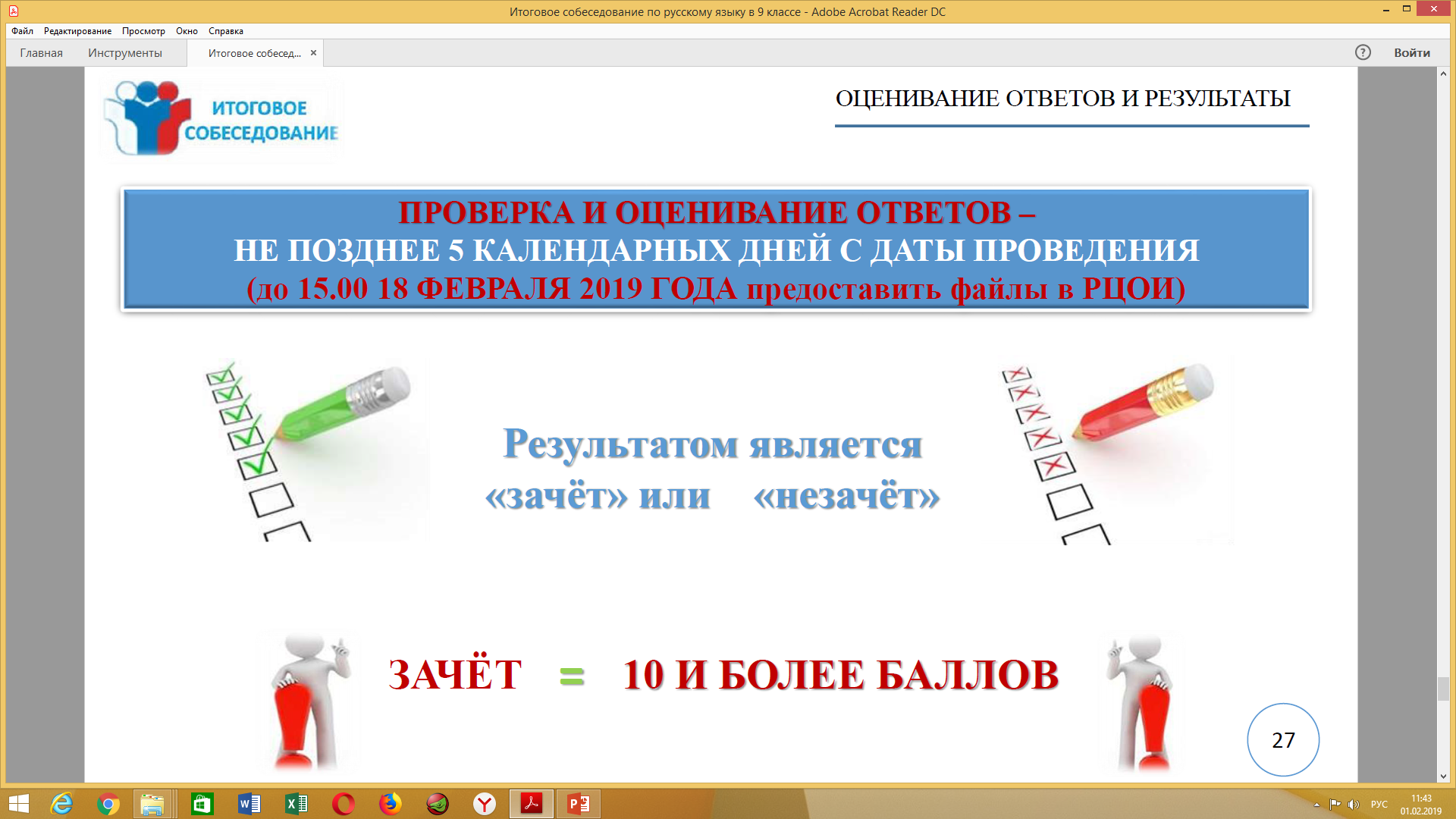 (
28
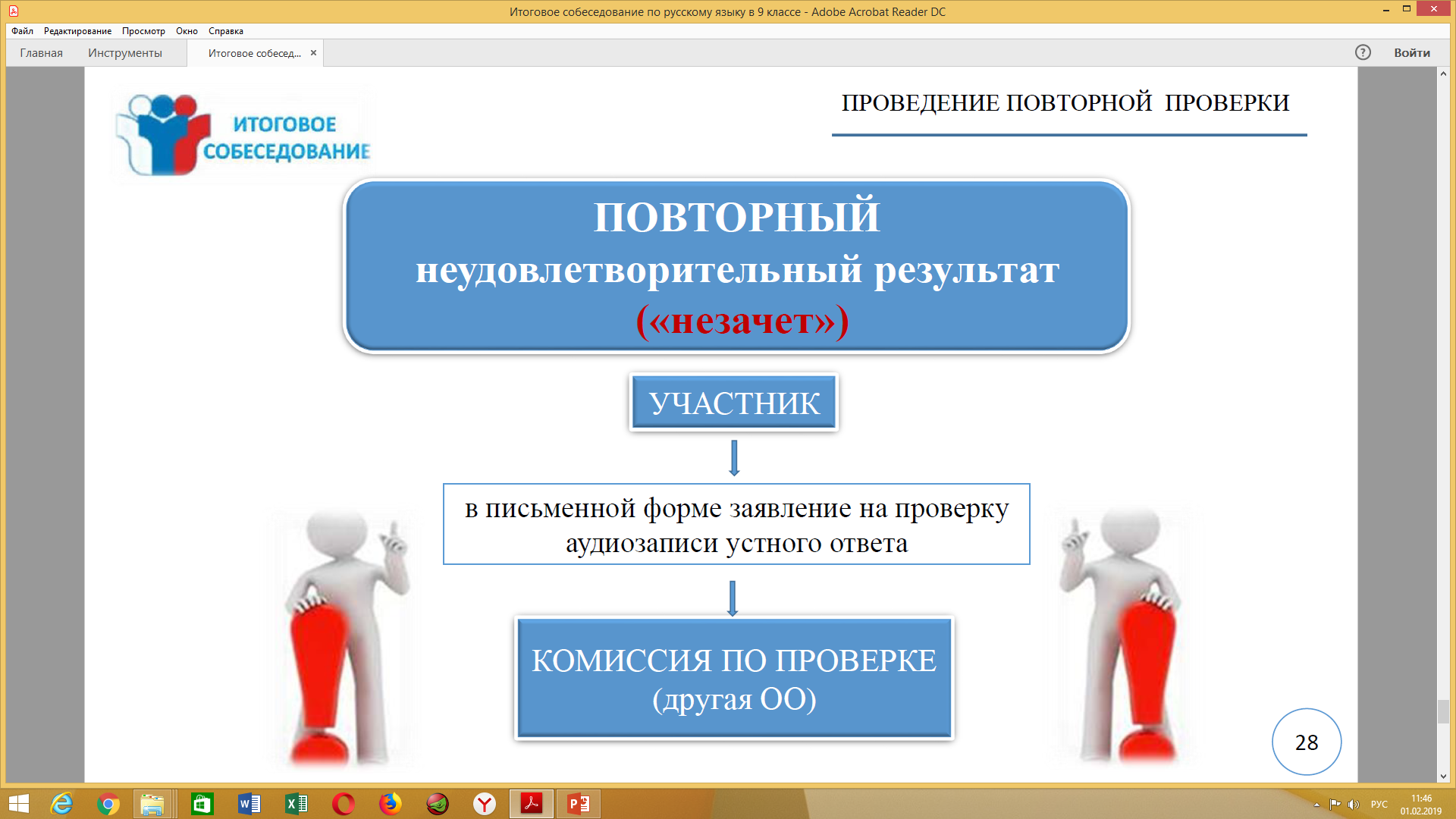 29
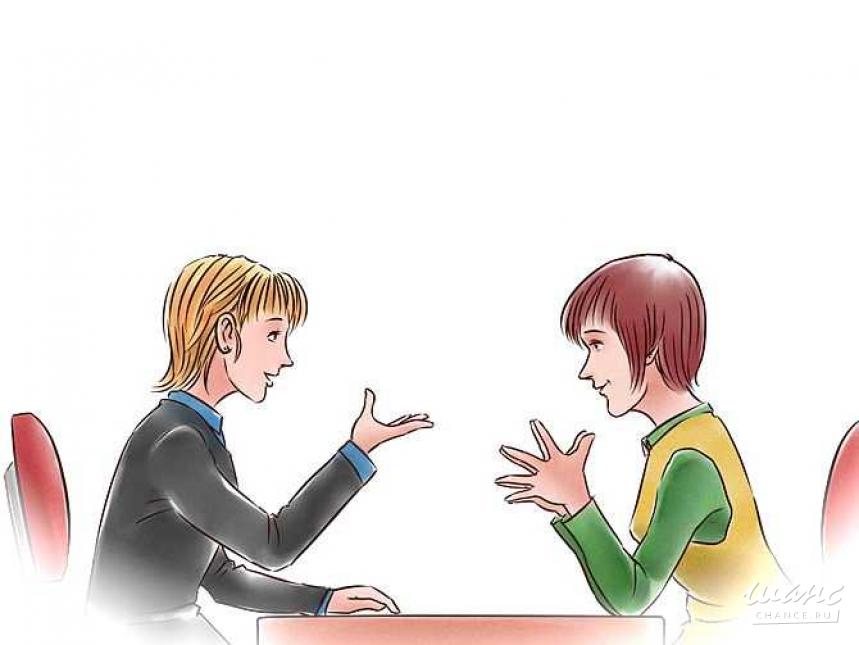 ЖЕЛАЕМ УСПЕХОВ!